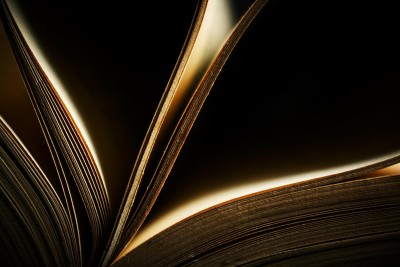 Parable of the Two Debtors
Luke 7:36-50
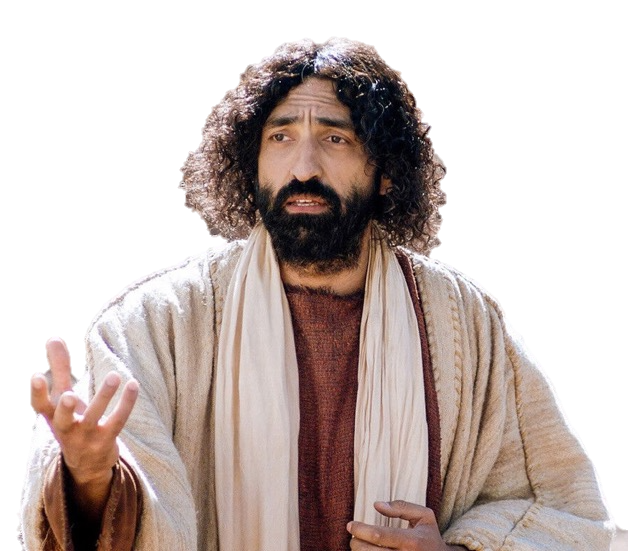 Dr. David Martin • Amman International ChurchAmmanChurch.org • BibleStudyDownloads.org
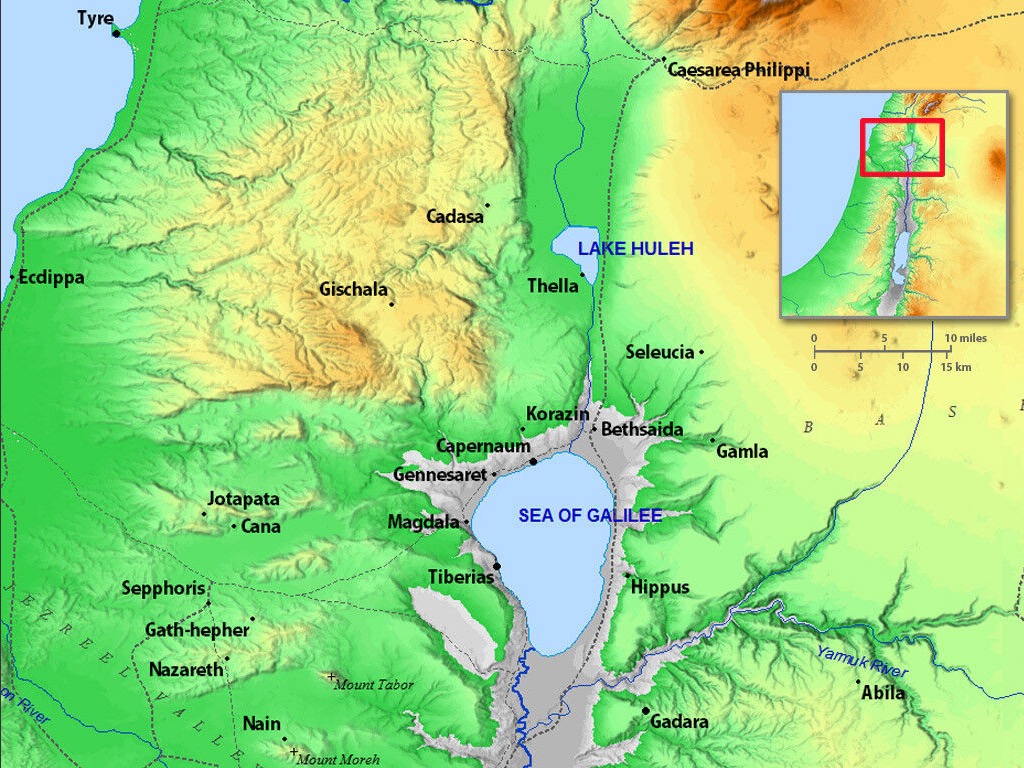 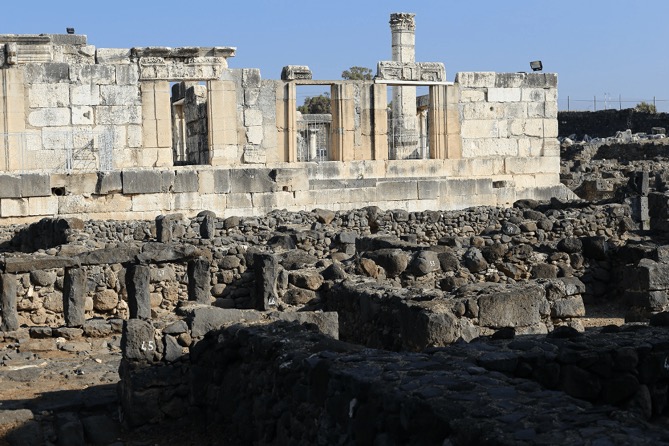 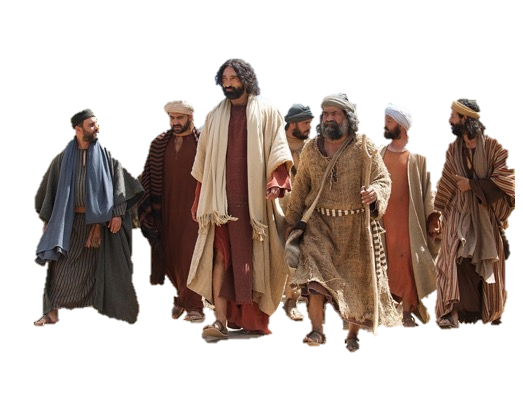 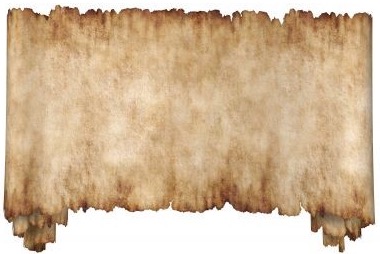 Simon’s dinner party (feast)
Simon was a wealthy Pharisee
Jesus was Simon’s special guest
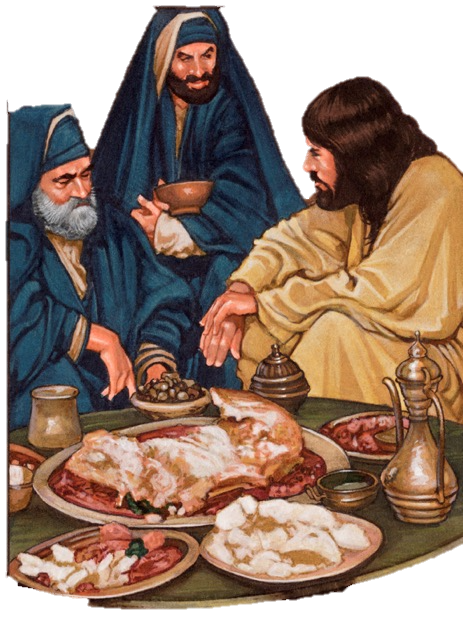 Jesus was hailed as a prophet  (Luke 7:16)
Simon wanted to know more  about Him
Matt. 11:28-30
Luke 7:22
Luke 7:36
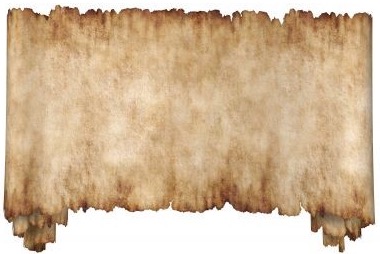 An uninvited “sinful” woman attended
She was a well-known “sinner”
She wept tears on Jesus’ feet
She wiped His feet with her hair
She anointed Jesus’ feet with perfume
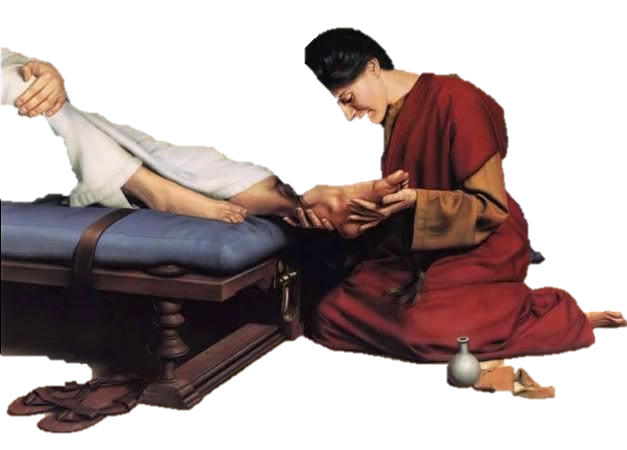 Luke 7:37-38
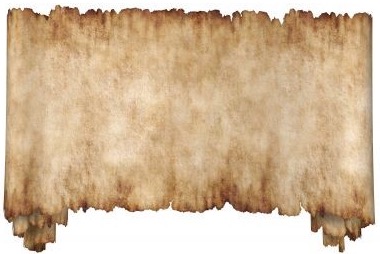 Simon’s wrong assumptions:
1) Jesus is no prophet
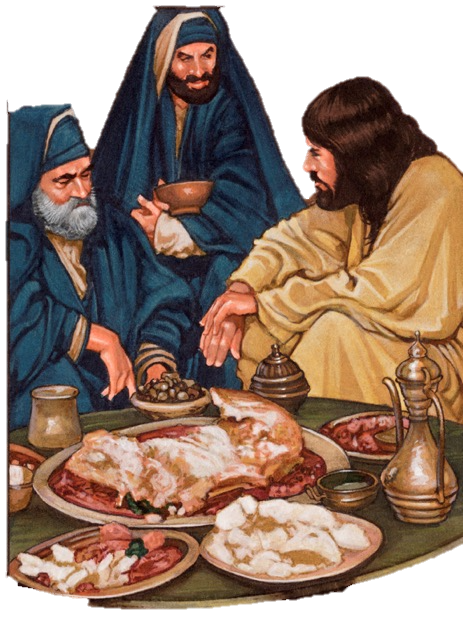 2) Jesus doesn’t know this     woman is such a sinner
Jesus tells a parable to correct Simon’s thinking
Luke 7:39-42
Both unable to pay their debts
He graciously cancelled all debts!
Little debtor
Big debtor
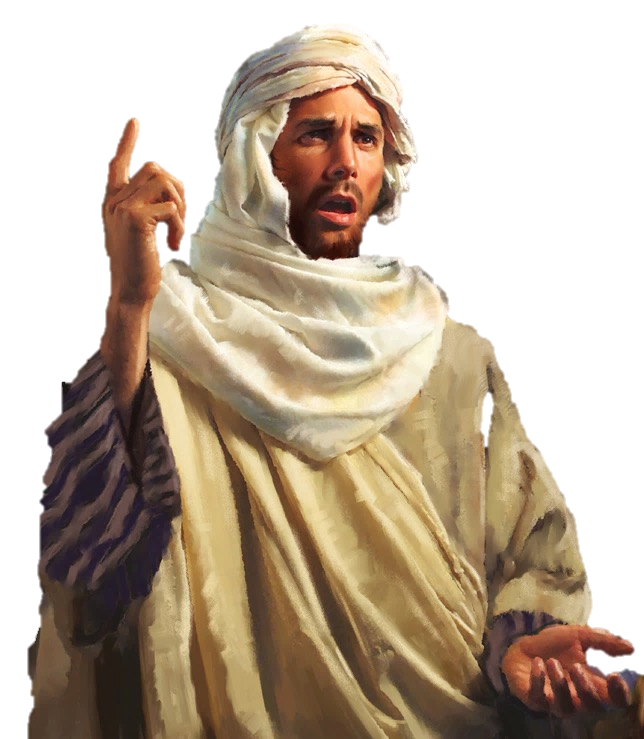 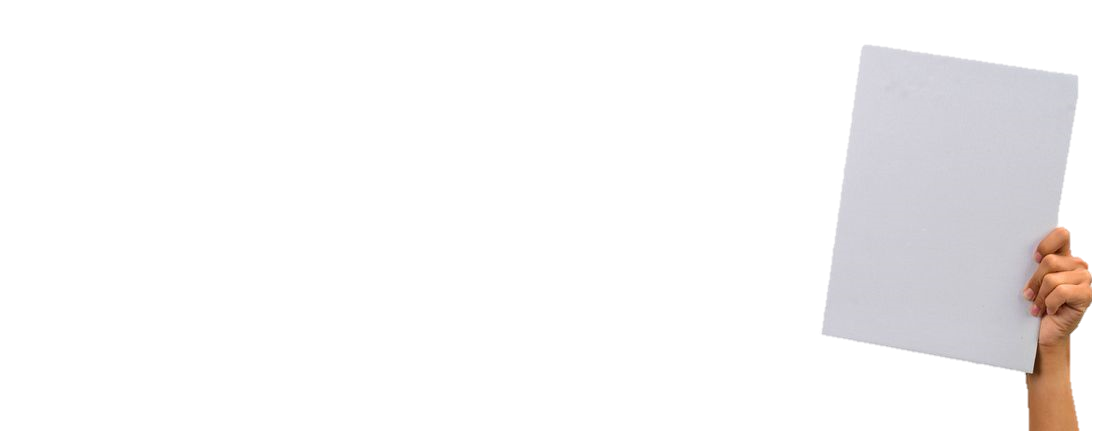 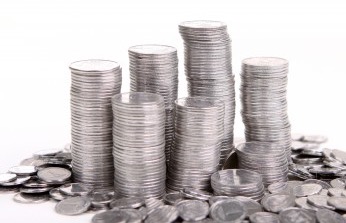 Which one will love him more?
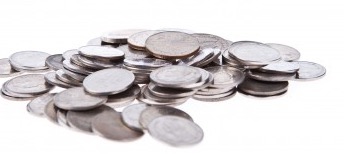 Debts
Debts
Money lender
Both unable to pay their debts
Little debtor
Big debtor
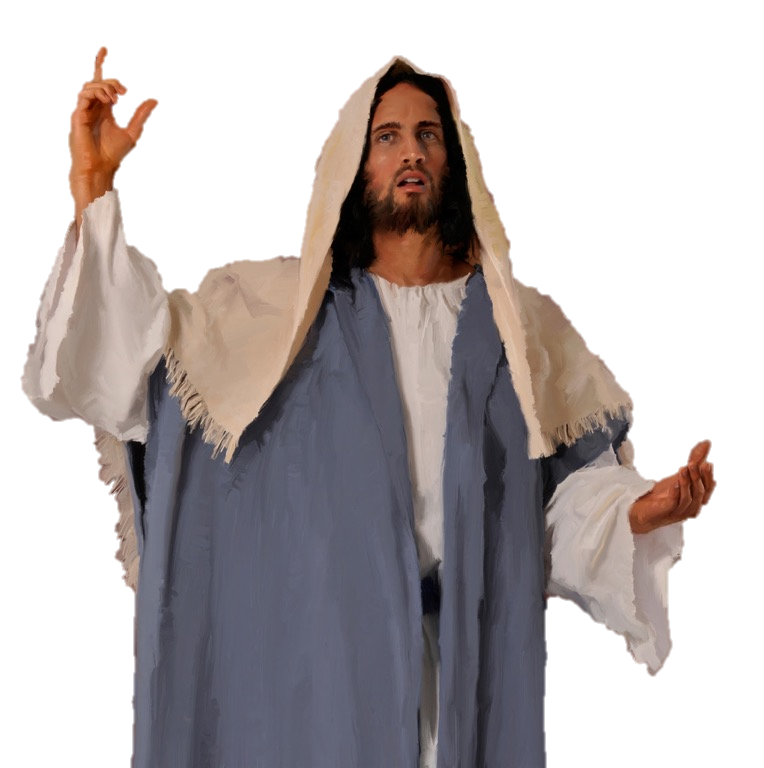 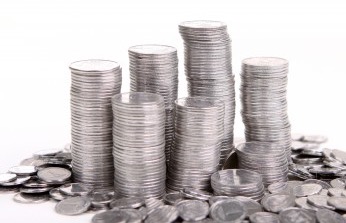 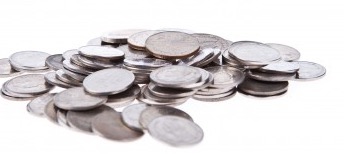 Debts
Debts
Money lender
Sins
Sins
God/Jesus
Both unable to pay their debts
Inability to save self (Isaiah 64:6)
Little debtor
Big debtor
Big sinner
Little sinner
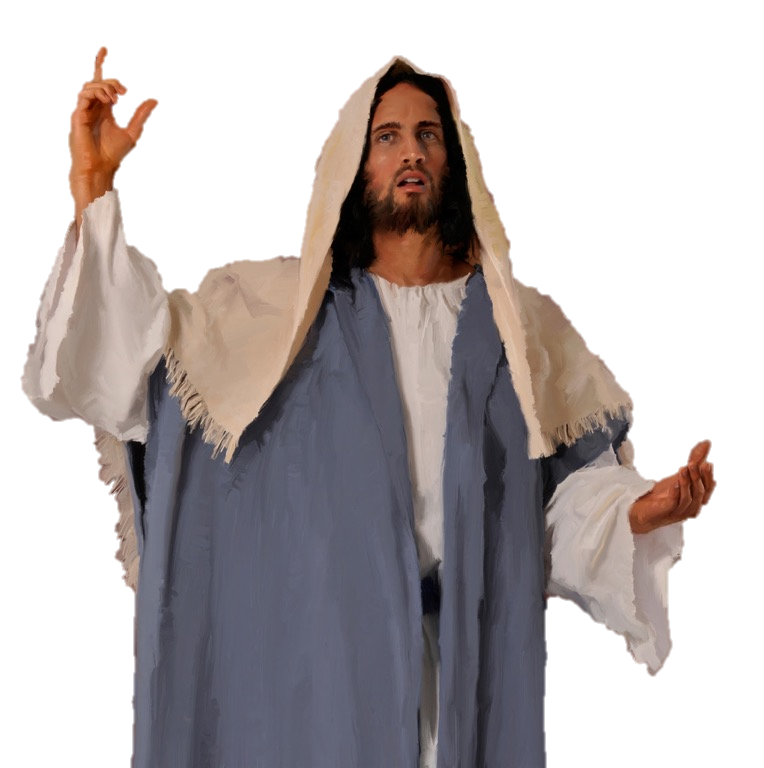 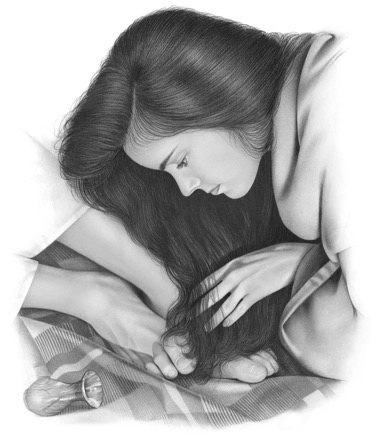 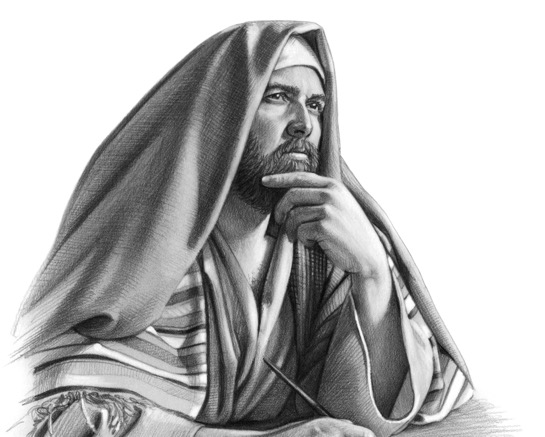 Debts
Debts
Money lender
Sins
Sins
God/Jesus
Much Love
No Love
No water for washing
Washed with tears
No kiss
Kissed His feet
No anointing with oil
Anointed feet with   perfume
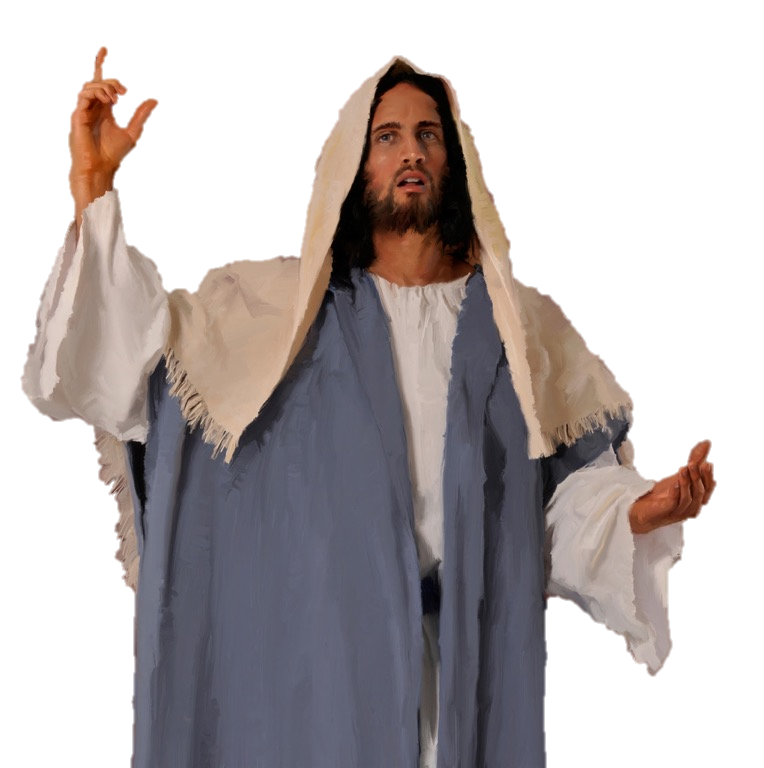 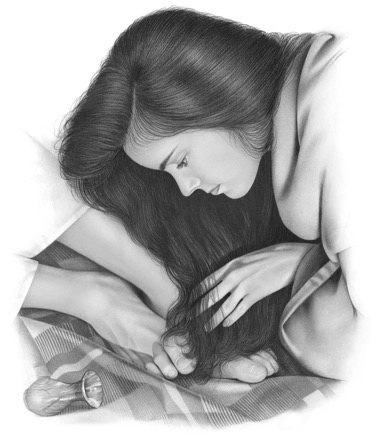 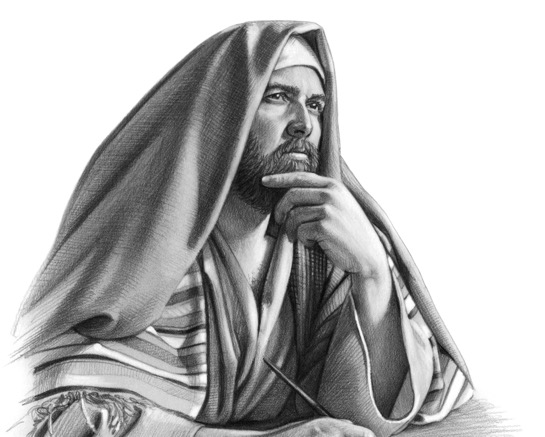 Love demonstrates faith
Notforgiven?
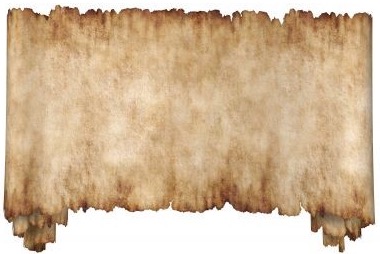 Jesus assures the woman:
Your many sins are   forgiven (“sent away”)
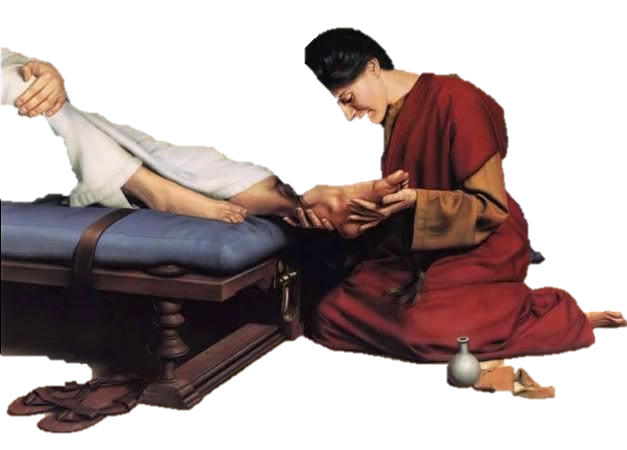 Your faith has saved you
Go in peace
Luke 7:48-50
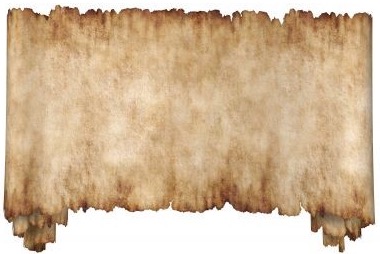 “Who is this who even       forgives sins?”
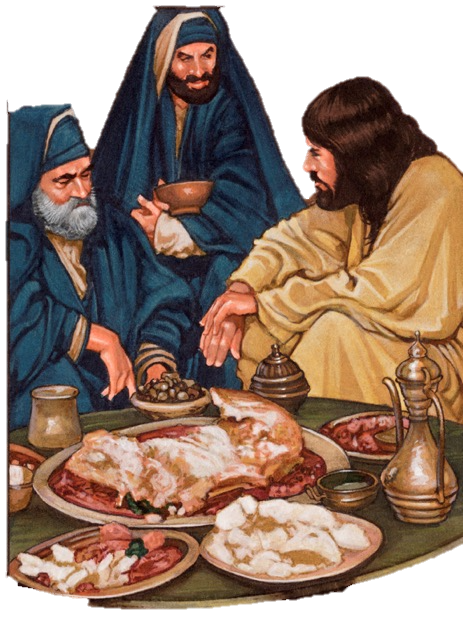 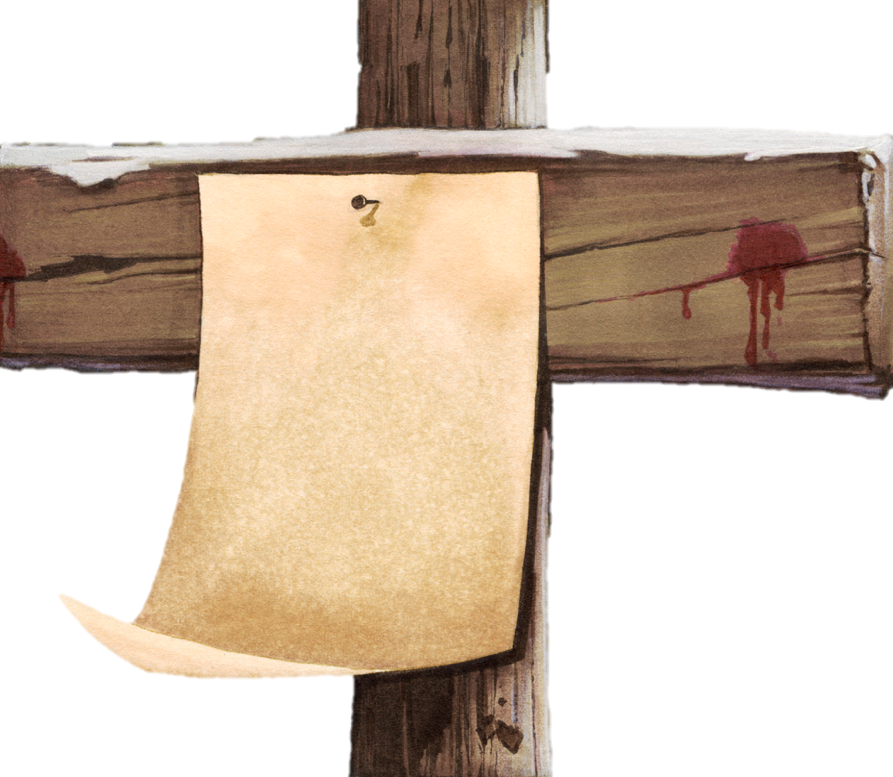 I was proud

I lied

I showedpartiality
My pornography
I _____
Col. 2:14
All my debts were paid!
Who are you in this parable?
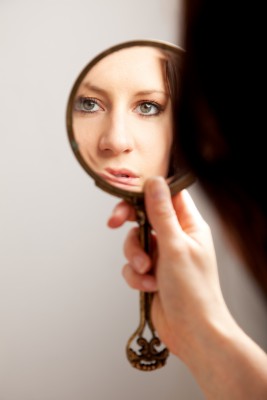 Lavish lover?
Stingy lover?
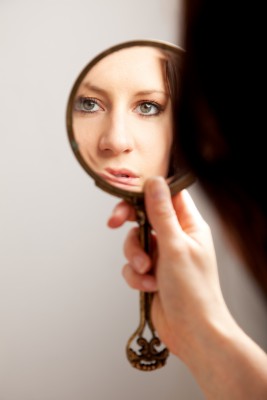 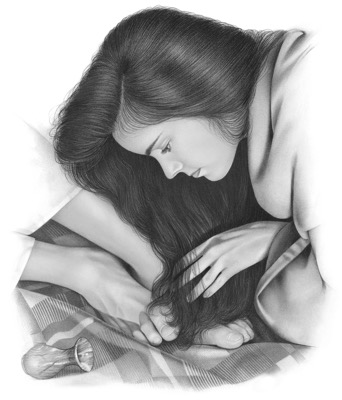 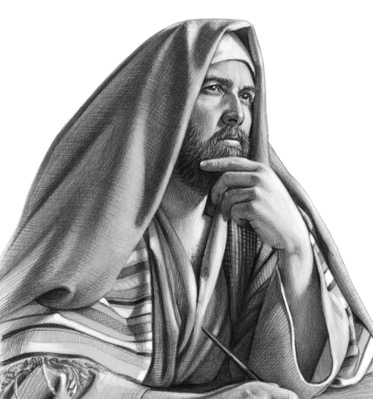 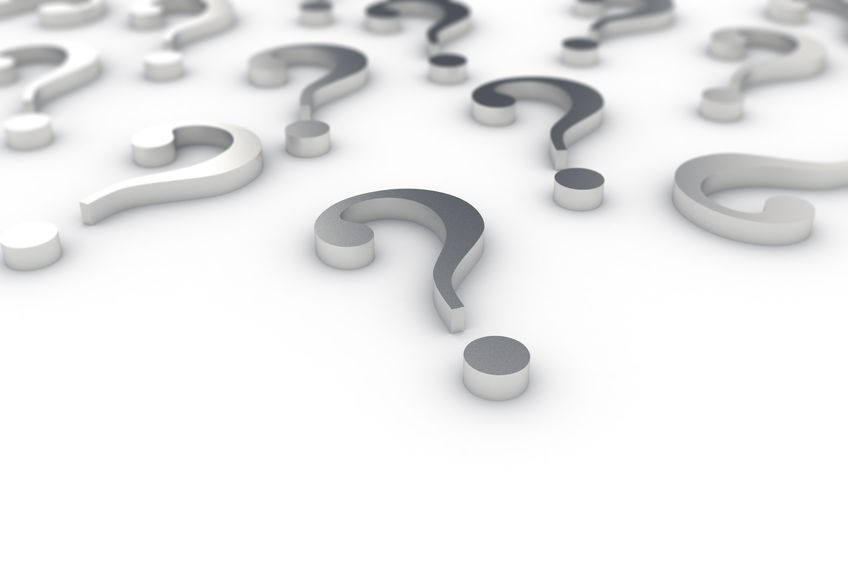 1. Jesus shows He’s more than a prophet;     He is God, with the power to forgive sins!
2. Divine forgiveness transforms your life!   (Forgiveness = your sins are “sent away”)
3. Your demonstration of love for Jesus will     be proportional to your understanding of     forgiveness.
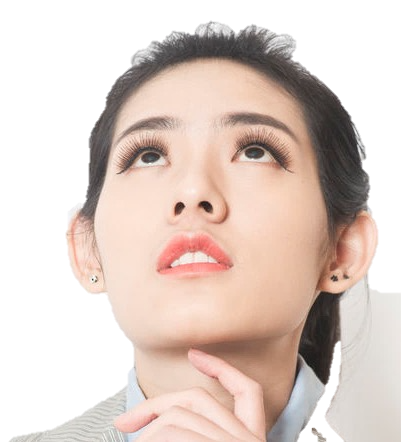 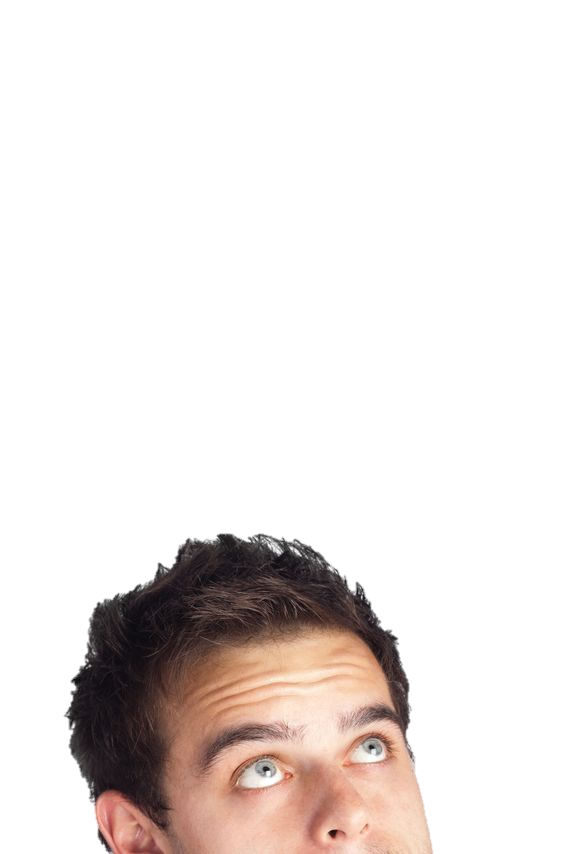 What do we learn?
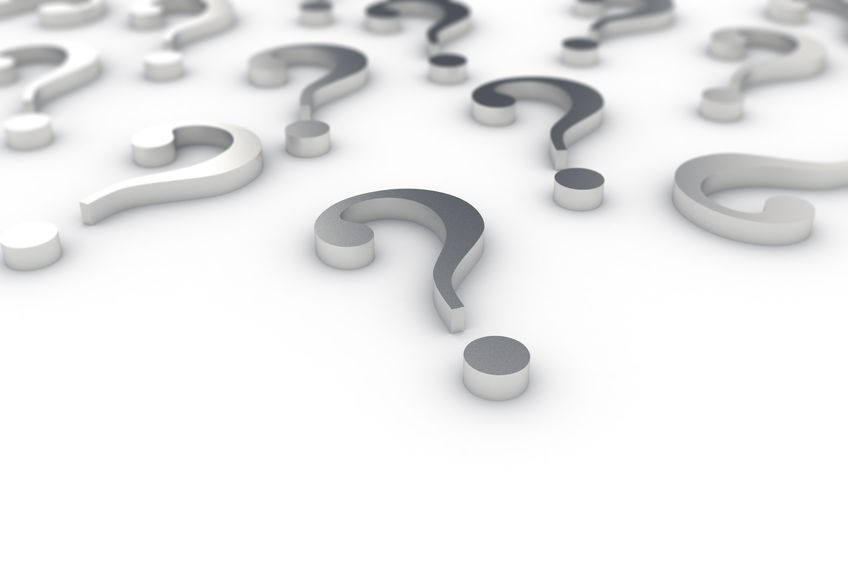 4. What are some ways to show our love    (agape) to Jesus for His forgiveness?
→ Love is my distinctive
John 13:34-35 John 14:15 Matt. 5:44Rom. 12:9-132 Cor. 5:14Matt. 6:9-15
→ I obey His commandments
→ I love my enemies
→ I love without hypocrisy
→ Love controls me
→ I forgive others
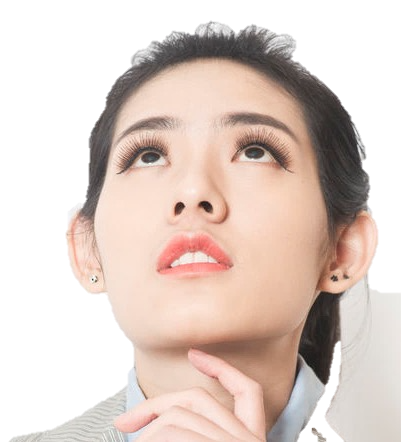 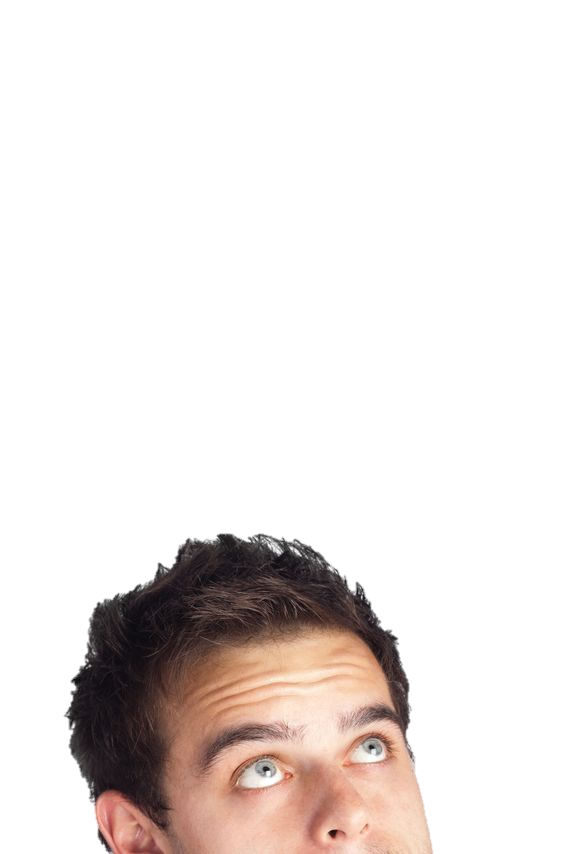 What do we learn?
Get this presentation for free!
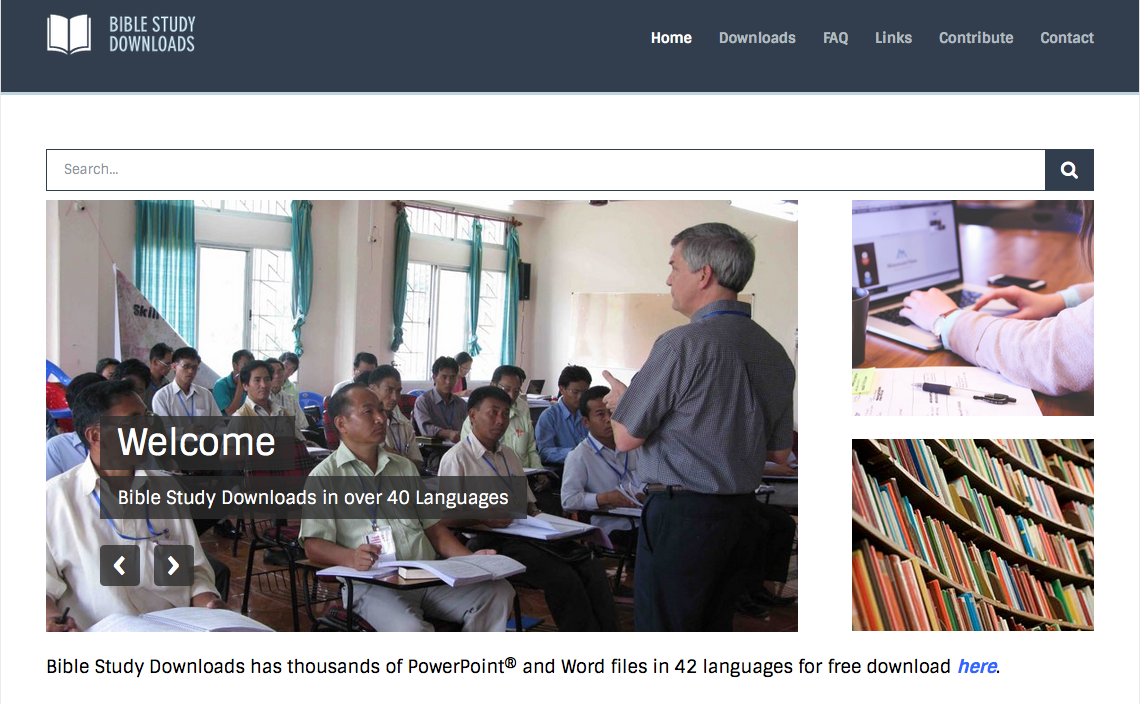 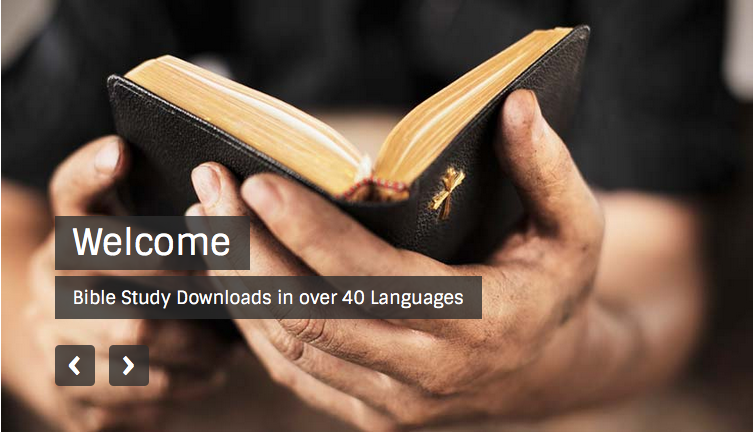 Parables of Jesus •  BibleStudyDownloads.org
[Speaker Notes: Parables of Jesus (pj) link]